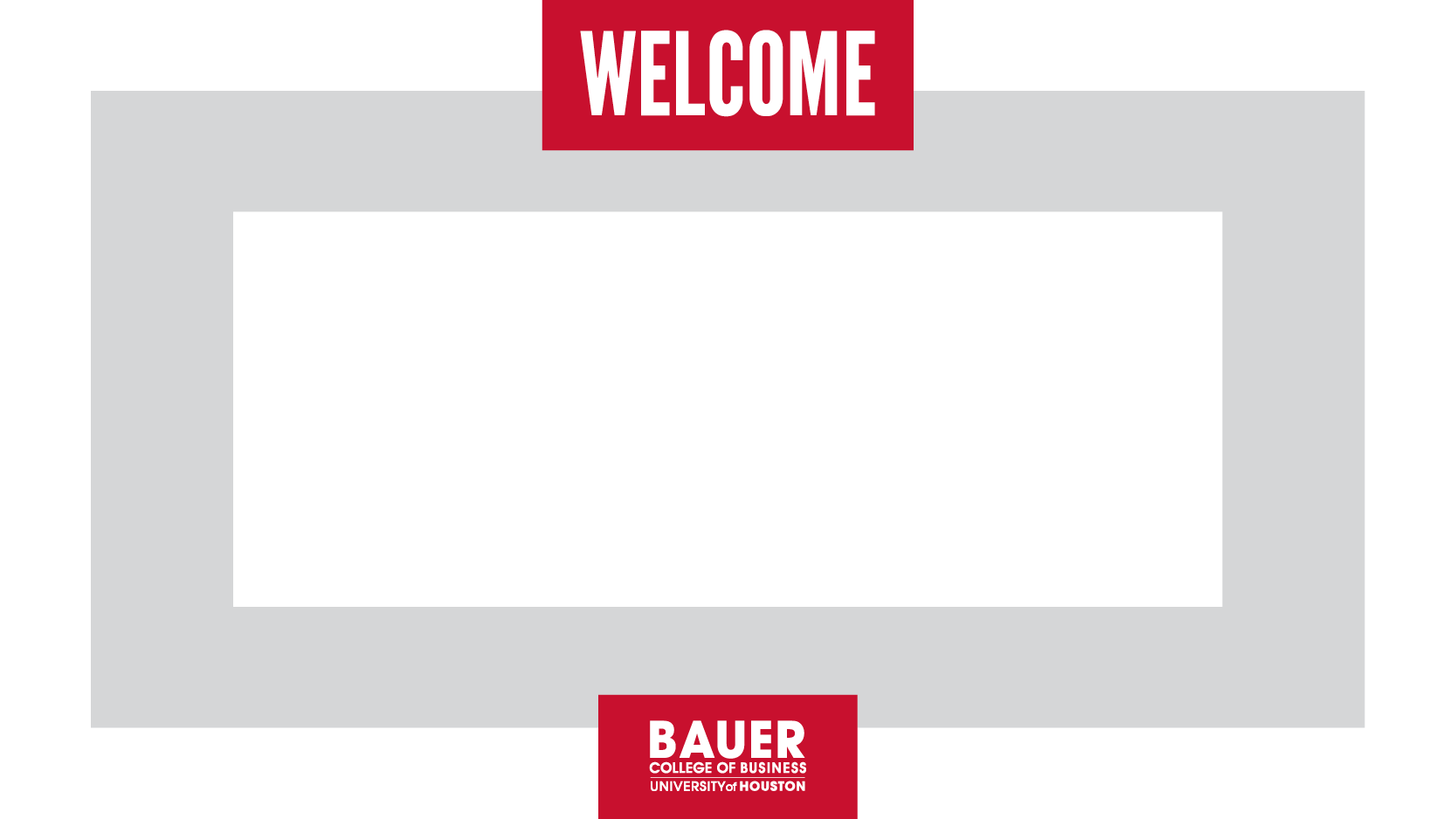 Name of Organization
Location (optional)